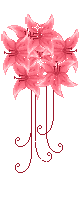 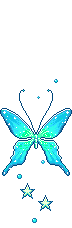 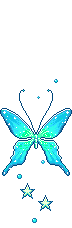 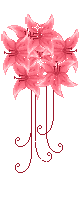 Môn : Toán - Lớp 4
BÀI: VẼ HAI ĐƯỜNG THẲNG VUÔNG GÓC
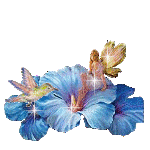 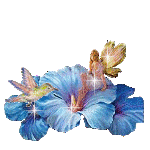 TOÁN:
* . Kiểm tra bài cũ:
Hãy nêu các cặp cạnh song song và các cặp cạnh vuông góc có trong hình dưới đây:
- Các cặp cạnh song song với nhau, vuông góc với nhau có trong hình vẽ là:
M
N
+ MN song song với PQ
+ MN vuông góc với MQ;
Q
P
MQ vuông góc với PQ.
Toán  : VẼ HAI ĐƯỜNG THẲNG VUÔNG GÓC
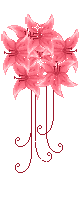 *  Bài mới :
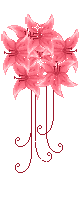 Giới thiệu bài mới :
TOÁN:
VẼ HAI ĐƯỜNG THẲNG VUÔNG GÓC
1. Vẽ đường thẳng CD đi qua điểm E và vuông góc với đường thẳng AB cho trước.

C
Trường 
Hợp 
Điểm 
E ở trên
 đường 
thẳng AB
Cạnh góc vuông thứ hai
E
A
B
Cạnh góc vuông thứ nhất
D
TOÁN:
VẼ HAI ĐƯỜNG THẲNG VUÔNG GÓC
2. Vẽ đường thẳng CD đi qua điểm E và vuông góc với đường thẳng AB cho trước.

C
Trường 
Hợp 
Điểm 
E ở ngoài
 đường 
thẳng AB
E
Cạnh góc vuông thứ hai
A
B
Cạnh góc vuông thứ nhất
D
TOÁN:
VẼ HAI ĐƯỜNG THẲNG VUÔNG GÓC

3. Đường cao của hình tam giác:
A
Qua đỉnh A của hình tam giác ABC ta vẽ đường thẳng vuông góc với cạnh BC, cắt cạnh BC tại điểm H.
B
H
C
Ta gọi đoạn thẳng AH là đường cao của hình tam giác ABC
TOÁN:
VẼ HAI ĐƯỜNG THẲNG VUÔNG GÓC
4. Thực hành – Luyện tập :
Hãy vẽ đường thẳng AB đi qua điểm E và vuông góc với đường thẳng CD trong mỗi trường hợp sau:
1
C
A
A
a
b
c
A
B
D
E
E
C
E
D
C
B
B
D
TOÁN:
VẼ HAI ĐƯỜNG THẲNG VUÔNG GÓC
Hãy vẽ đường cao AH của hình tam giác ABC trong mỗi trường sau:
2
B
H
C
A
H
C
A
A
B
C
B
H
TOÁN:
VẼ HAI ĐƯỜNG THẲNG VUÔNG GÓC
Cho hình chữ nhật ABCD và điểm E trên cạnh AB.
3
A
E
B
Hãy vẽ đường thẳng đi qua điểm E và vuông góc với cạnh DC, cắt cạnh DC tại điểm G. Ta được các hình tứ giác đều là hình chữ nhật, nêu tên các hình chữ nhật đó.
D
G
C
Các hình chữ nhật đó là:
ABCD,
AEGD,
và EBCG.
TOÁN:
VẼ HAI ĐƯỜNG THẲNG VUÔNG GÓC
4. Củng cố - dặn dò:
Trò chơi : Tôi lă ai ?
A
Tôi lă góc bĩ hơn góc vuông. Vậy tôi lă góc gì ?
Câu1
Bạn lă góc nhọn.
O
B
I
Tôi lă góc bĩ hơn góc tù nhưng lớn hơn góc nhọn. Vậy tôi lă góc gì ?
Câu2
Bạn lă góc vuông.
H
K
M
Tôi lă góc lớn hơn góc vuông nhưng bĩ hơn góc bẹt. Vậy tôi là góc gì ?
Câu3
Bạn lă góc tù.
O
N
TOÁN:
VẼ HAI ĐƯỜNG THẲNG VUÔNG GÓC
Tôi lă góc lớn bằng hai góc vuông. Vậy tôi lă góc gì?
Câu4
Bạn lă góc bẹt.
C
D
O
C
Chúng ta lă hai đường thẳng mă mỗi khi gặp nhau thì tạo thănh 4 góc vuông. Vậy chúng ta lă ai?
Chúng ta là hai đường thẳng vuông góc.
Câu5
A
B
D
A
B
Chúng ta là hai đường thẳng mà không bao giờ gặp nhau. Vậy chúng ta lă ai ?
Chúng ta là hai đường thẳng song song.
Câu6
D
C
TOÁN:
VẼ HAI ĐƯỜNG THẲNG VUÔNG GÓC
C
C
E
E
A
A
B
B
A
D
D
B
H
C